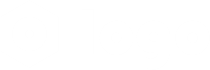 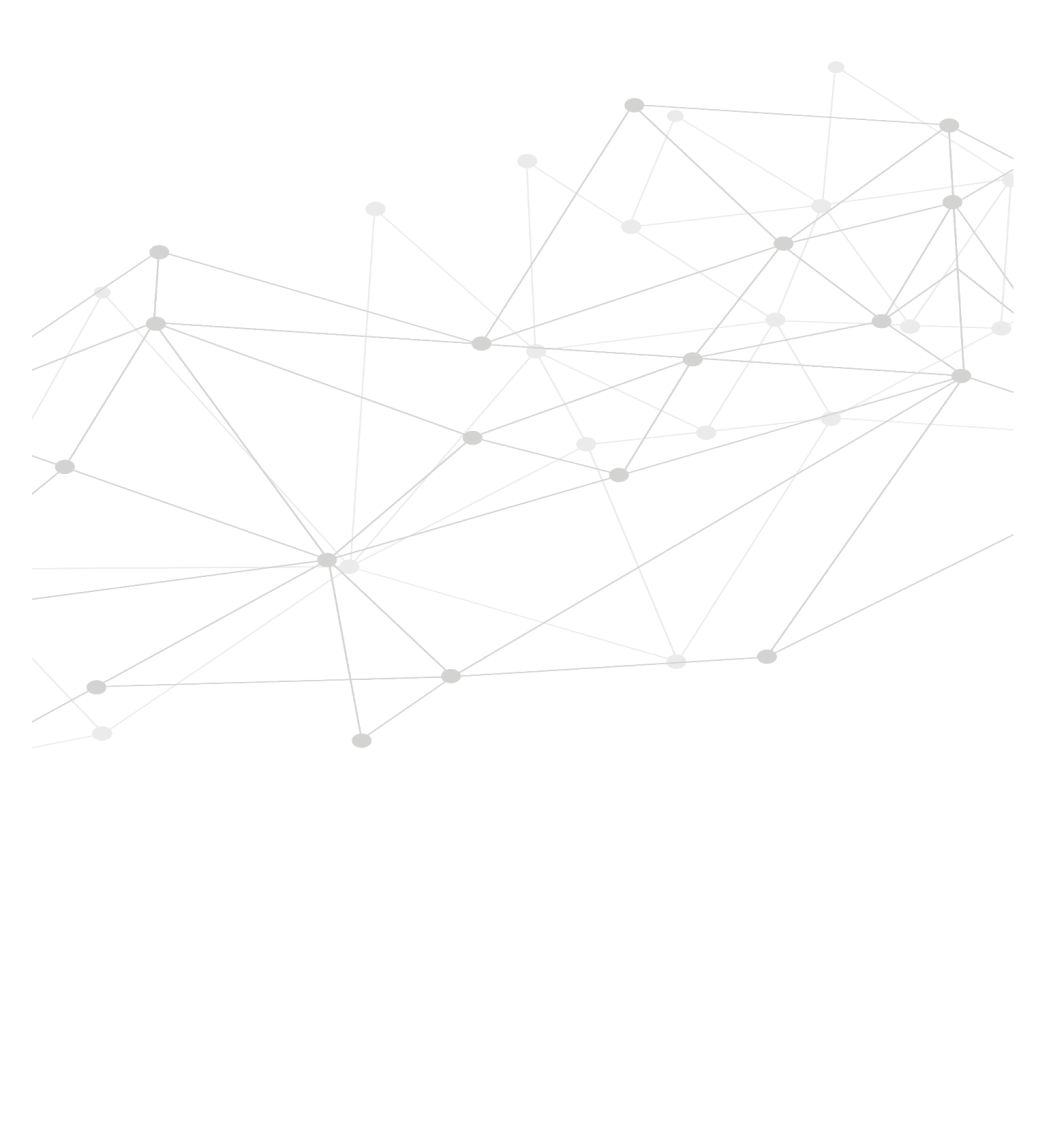 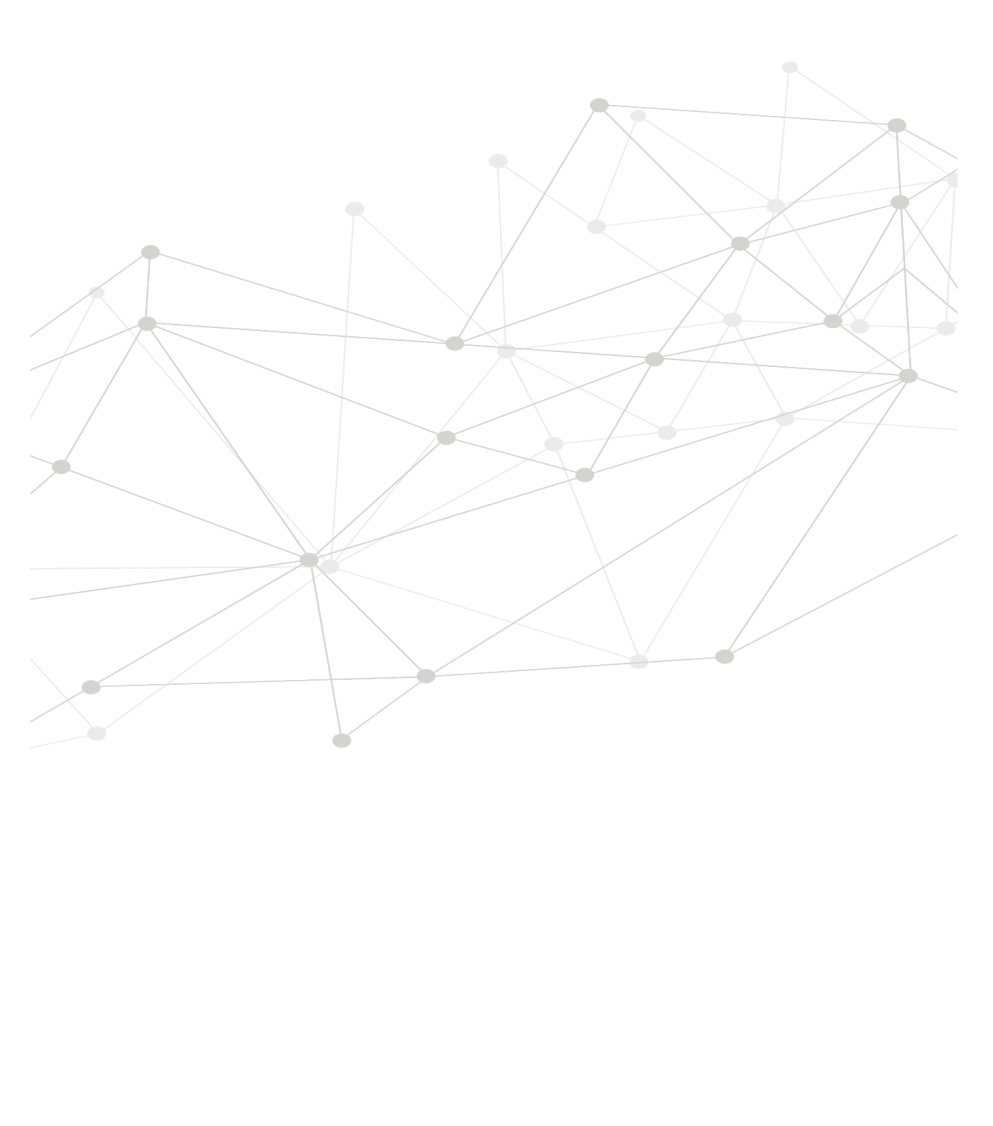 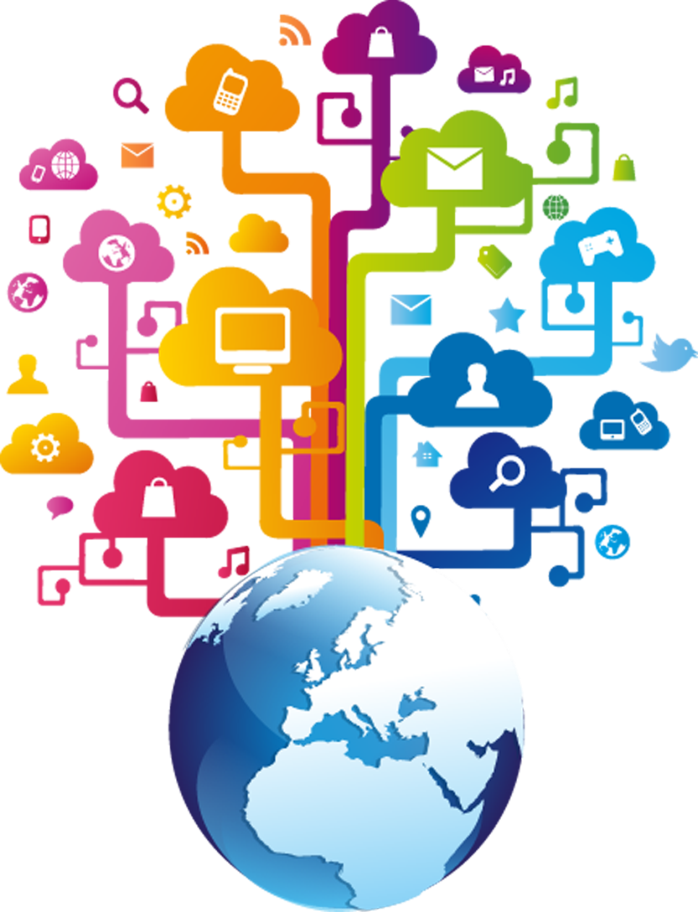 YOUR DEMO TITLE
Insert the Subtitle of Your Presentation
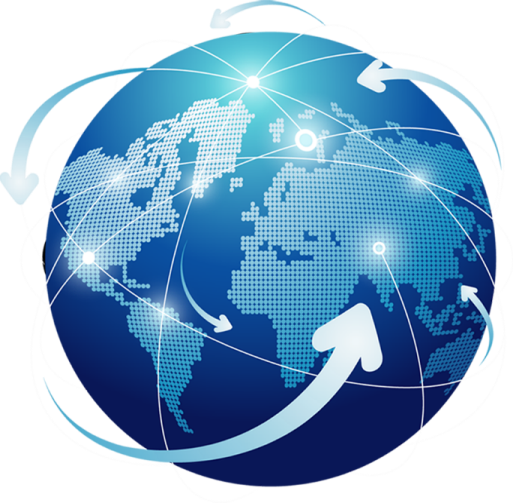 RERORT：FREEPPT7.COM   TIME：20XX
https://www.freeppt7.com
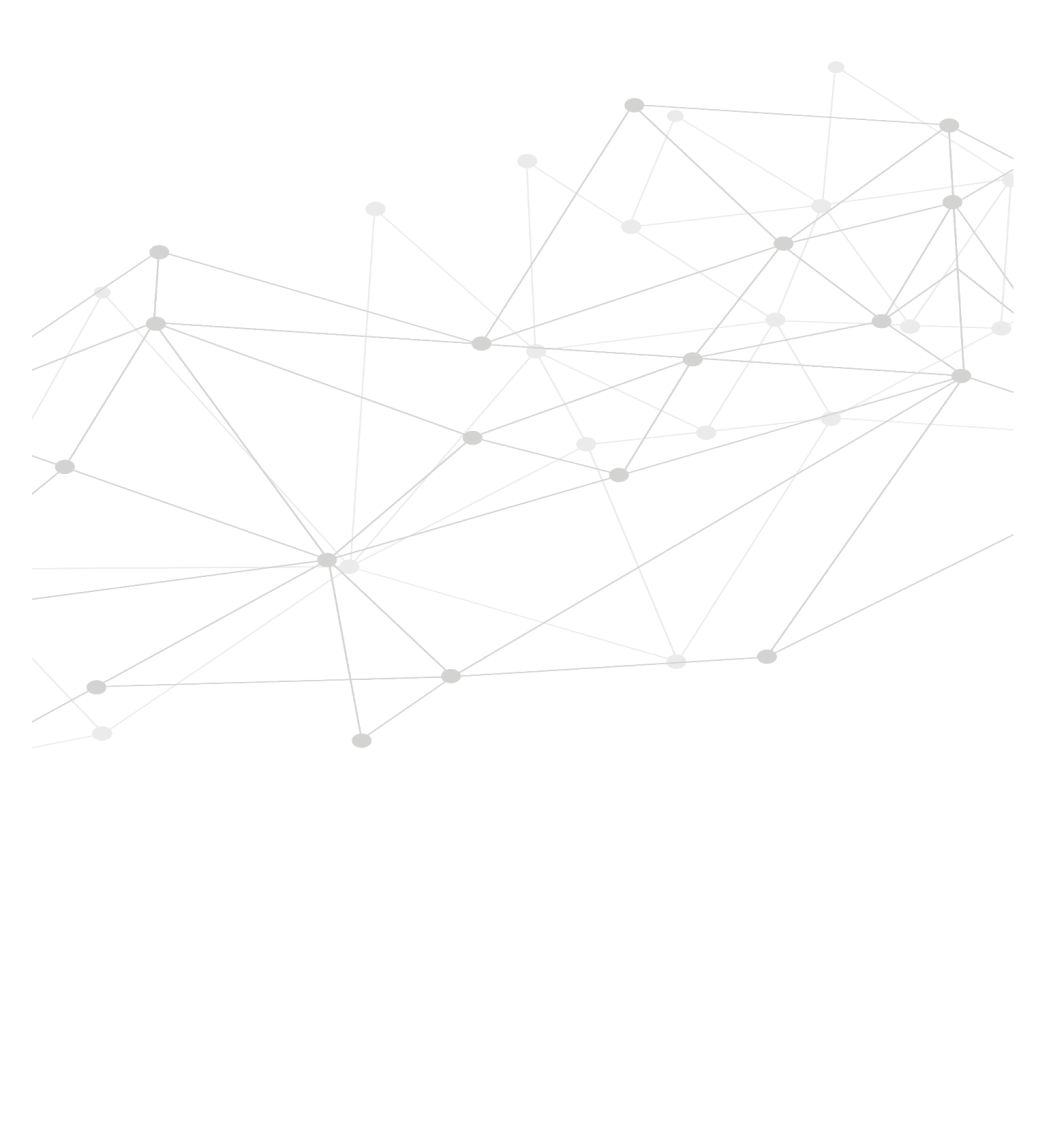 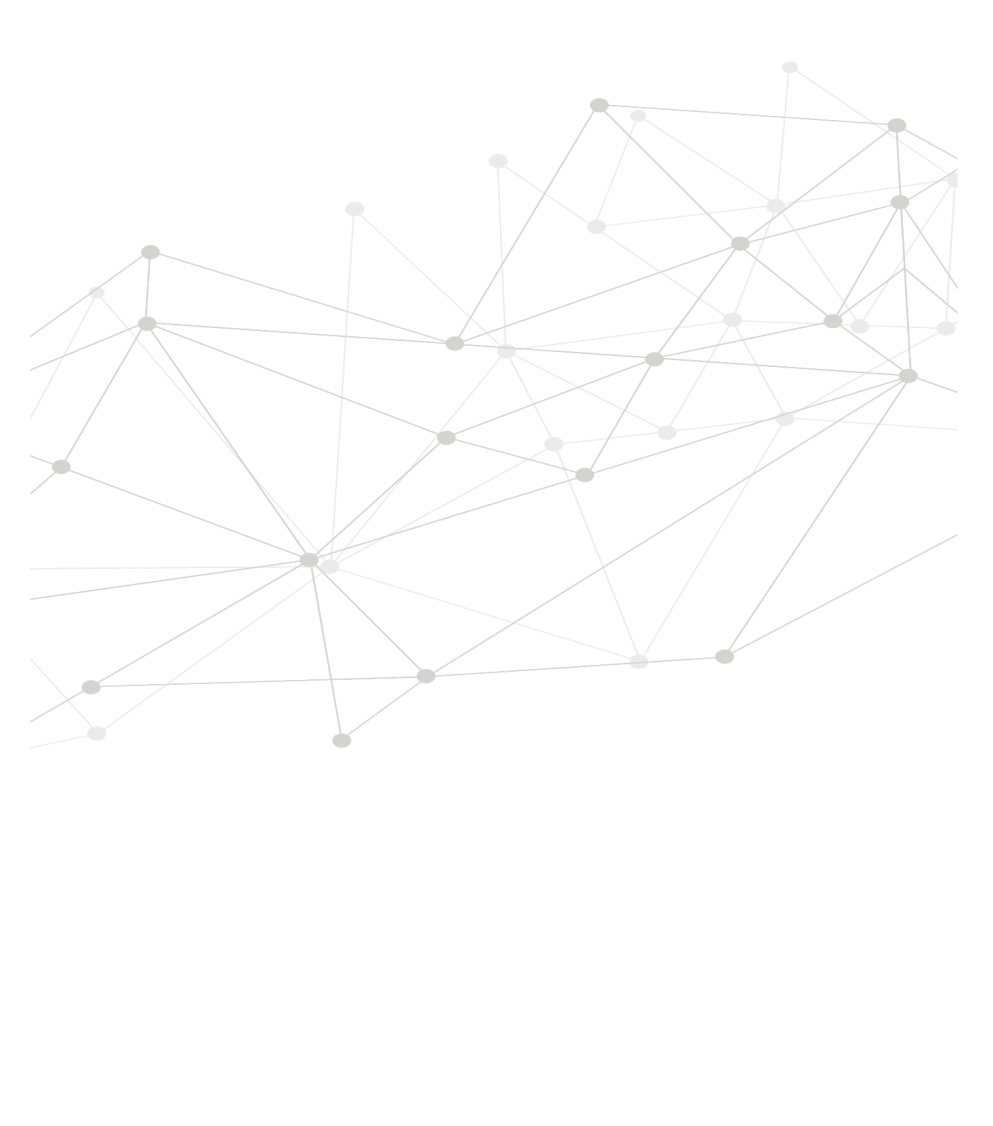 1
Add title text
2
Add title text
CONTENTS
3
Add title text
4
Add title text
5
Add title text
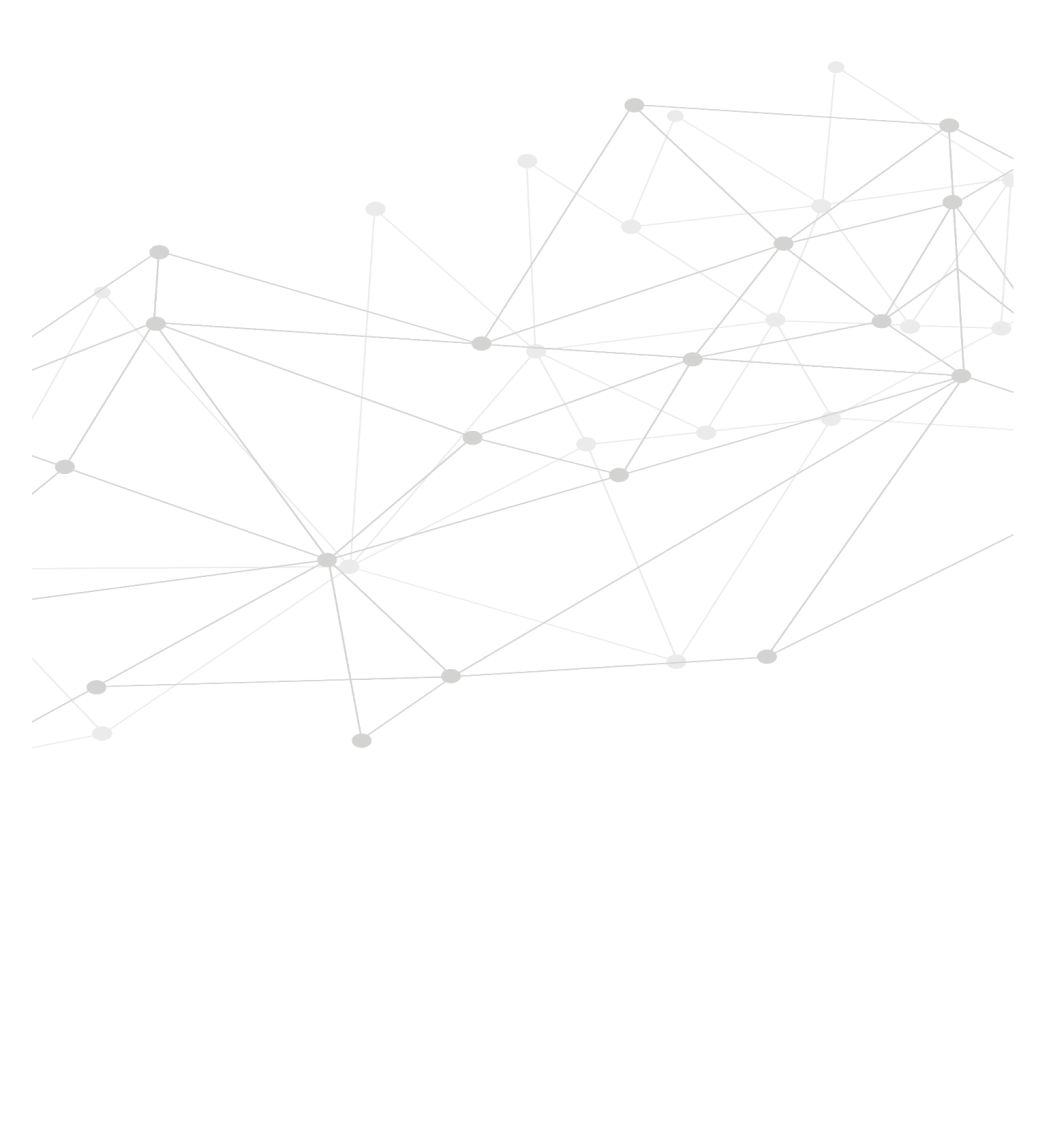 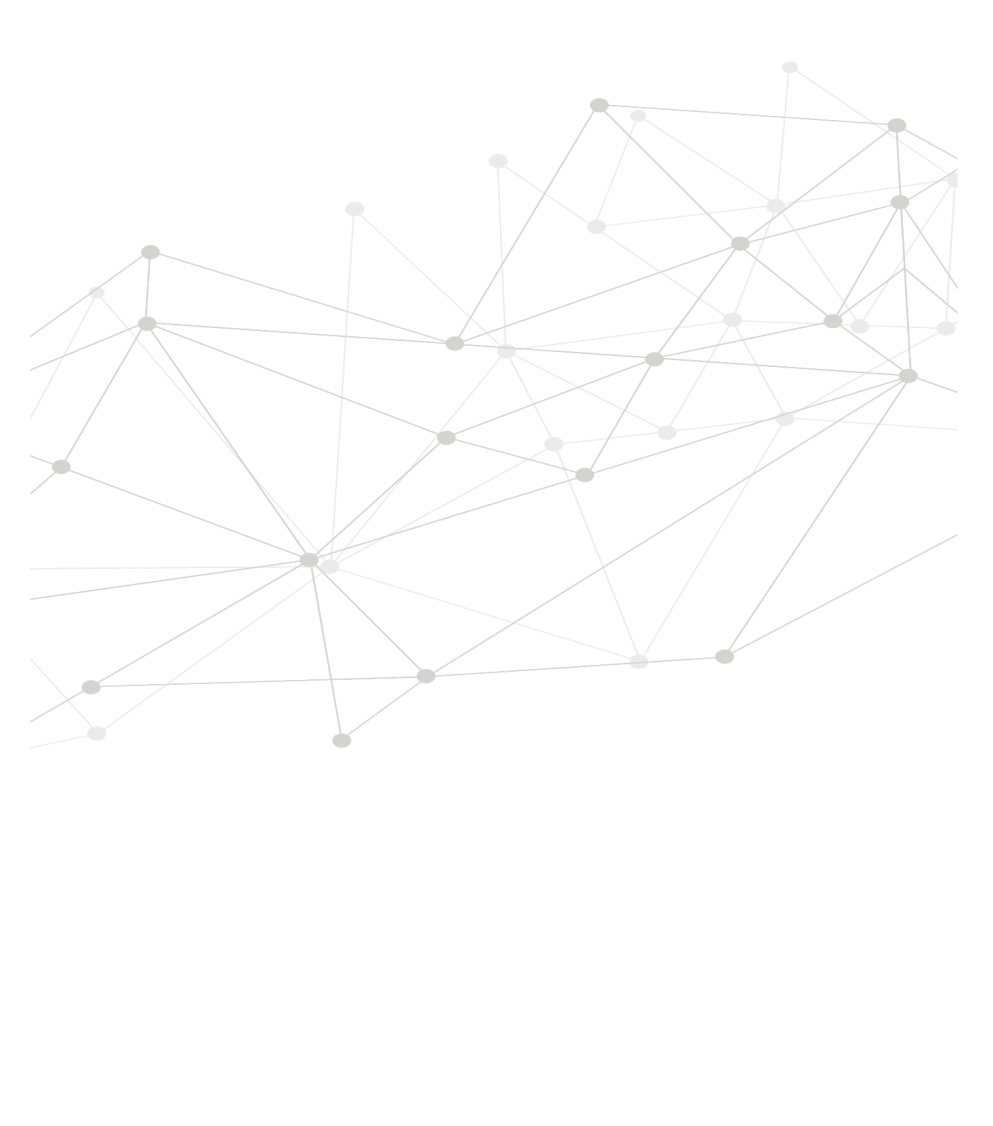 01
PART ONE
Add title text
01 Add title text
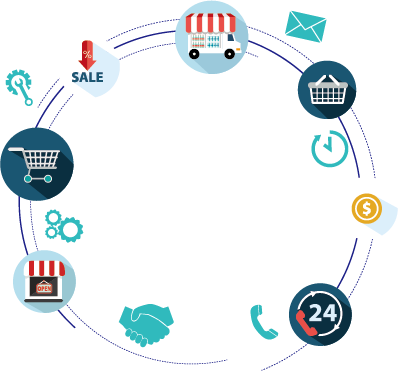 Title text——Click here to add text content, such as keywords, some brief introductions, etc.
Click here to add text content, such as keywords, some brief introductions, etc.
TITLE TEXT
The Internet Of Things
20XX       Fill in the description
01 Add title text
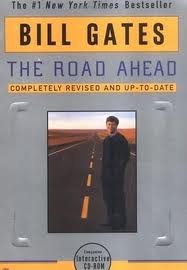 20XX   Fill in the description
20XX
Click here to add content, content to match the title.
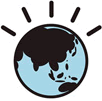 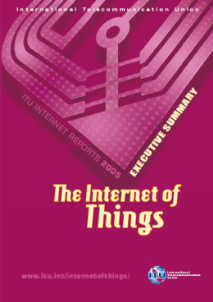 20XX  Fill in the description
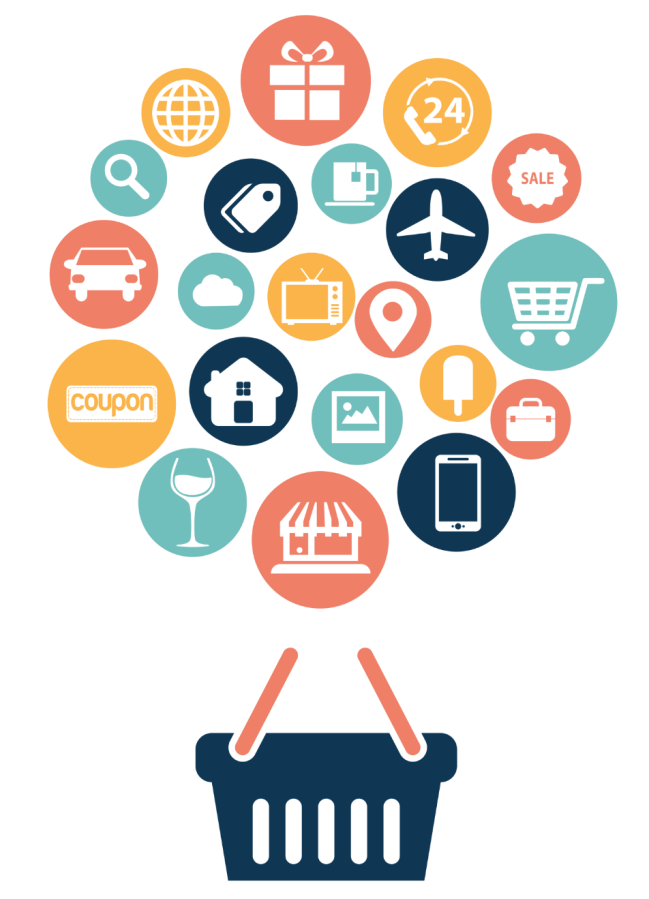 01 Add title text
Add title text
Click here to add text content, such as keywords, some brief introductions, etc.
行业PPT模板http://www.1ppt.com/hangye/
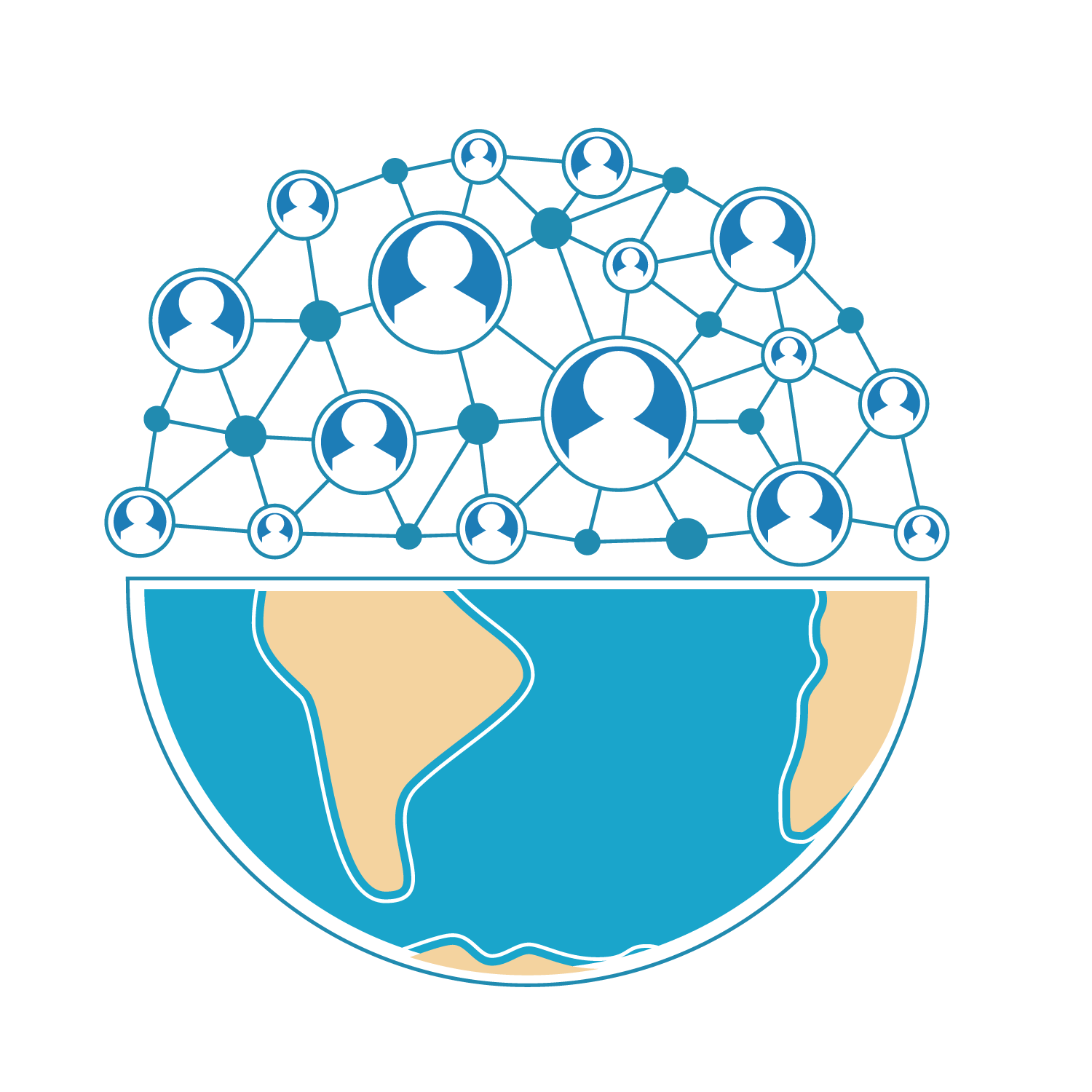 01 Add title text
Add title text
Fill in the description
Click here to add text content, such as keywords, some brief introductions, etc.
01 Add title text
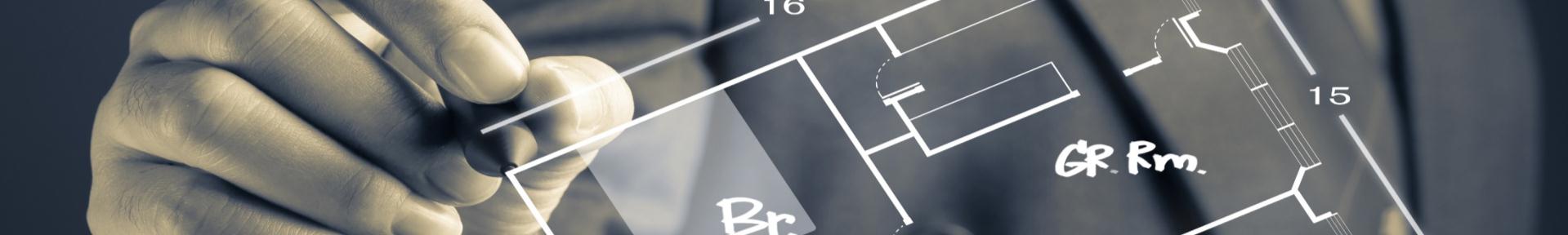 Fill in the description
Click here to add content, content to match the title.
Click here to add text content, such as keywords, some brief introductions, etc.
01 Add title text
Fill in the description
Click here to add content, content to match the title.
Click here to add content, content to match the title.
01 Add title text
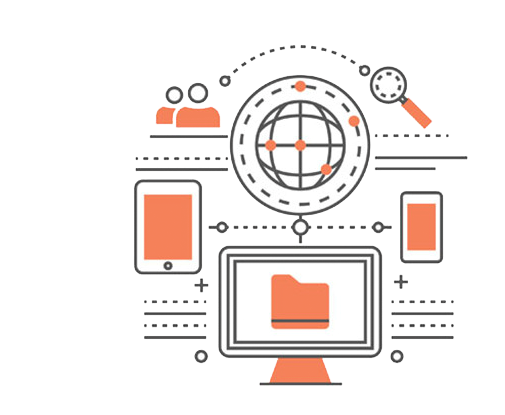 Fill in the description
Click here to add text content, such as keywords, some brief introductions, etc.

Click here to add text content, such as keywords, some brief introductions, etc.
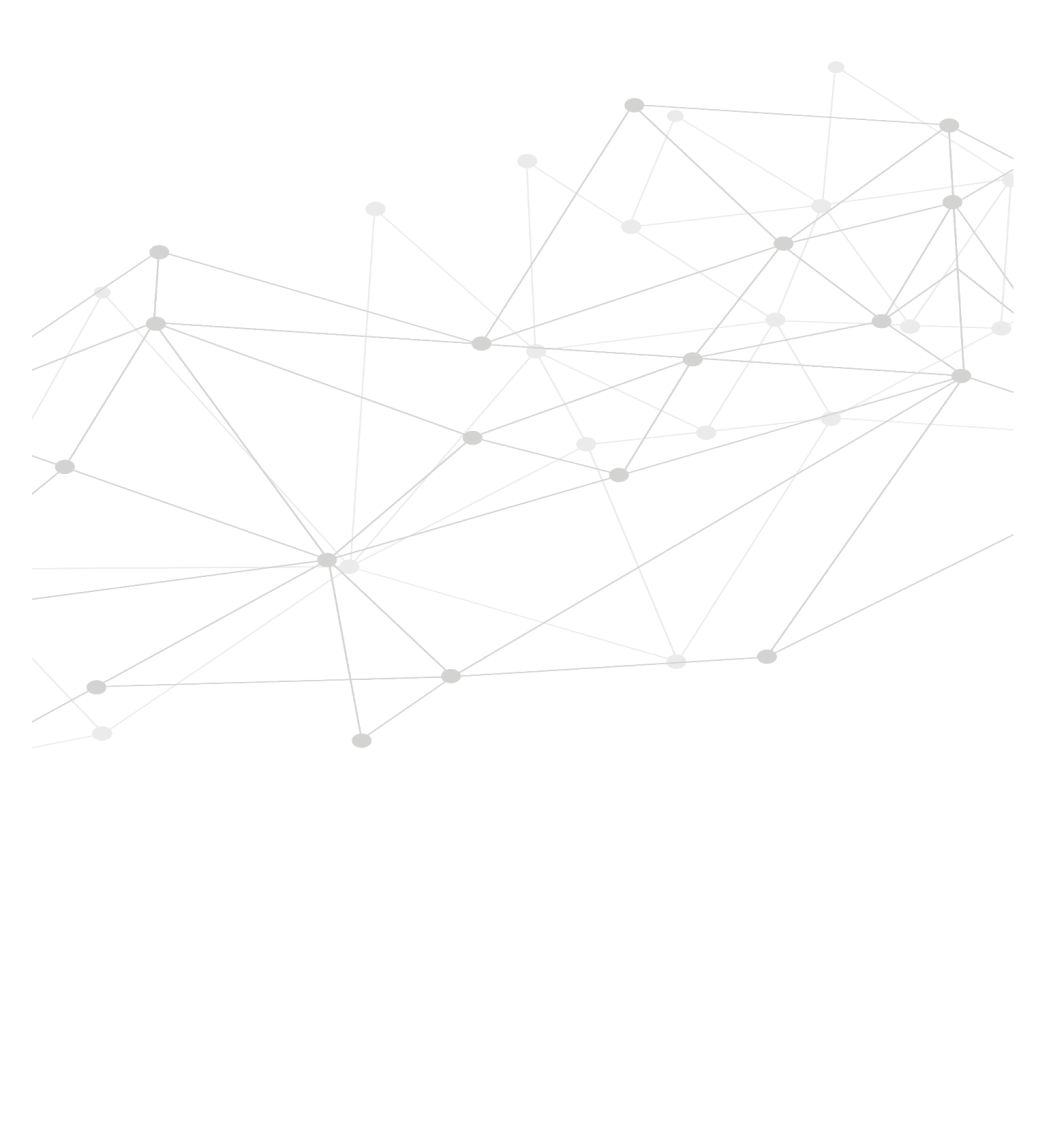 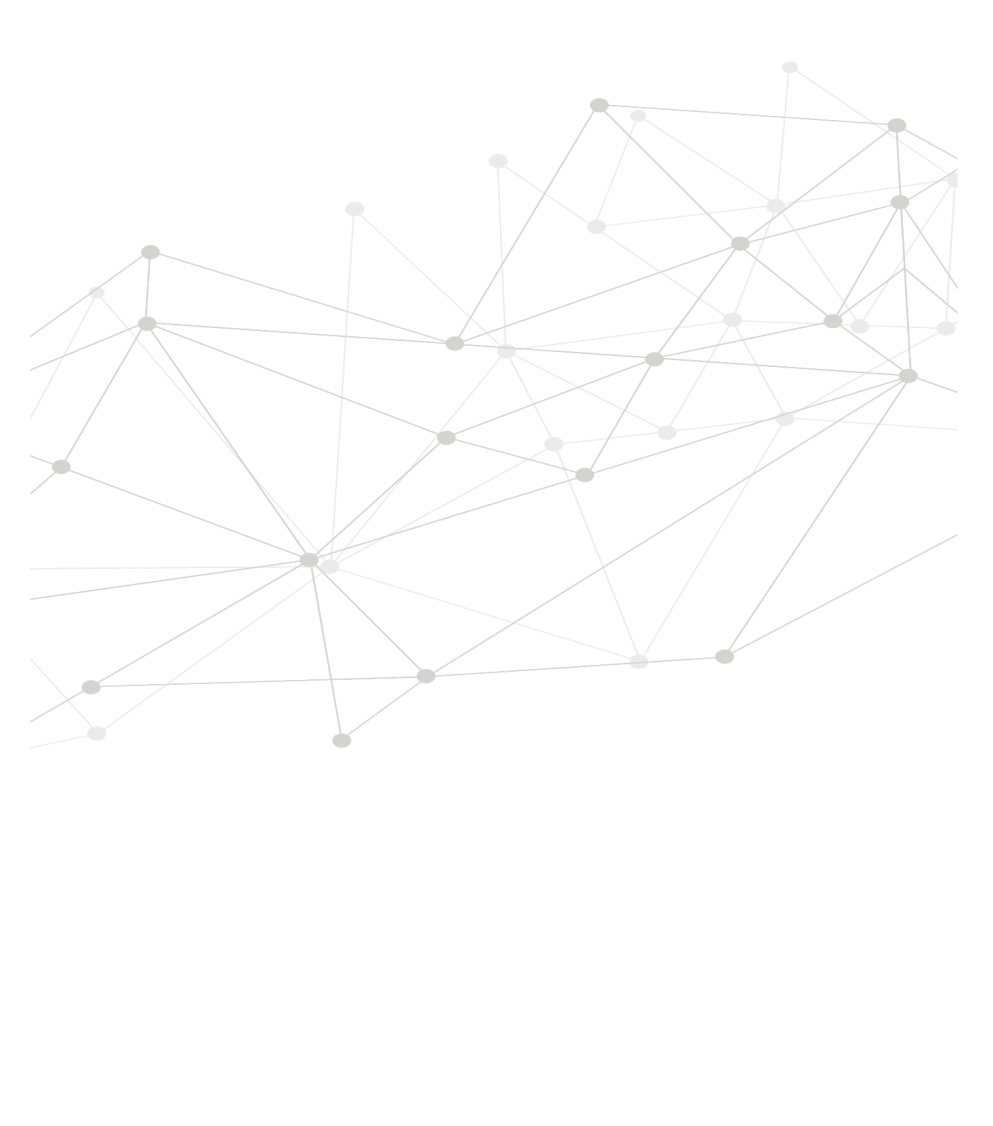 02
PART TWO
Add title text
02 Add title text
Add title text——Fill in the description
Fill in the description
Fill in the description
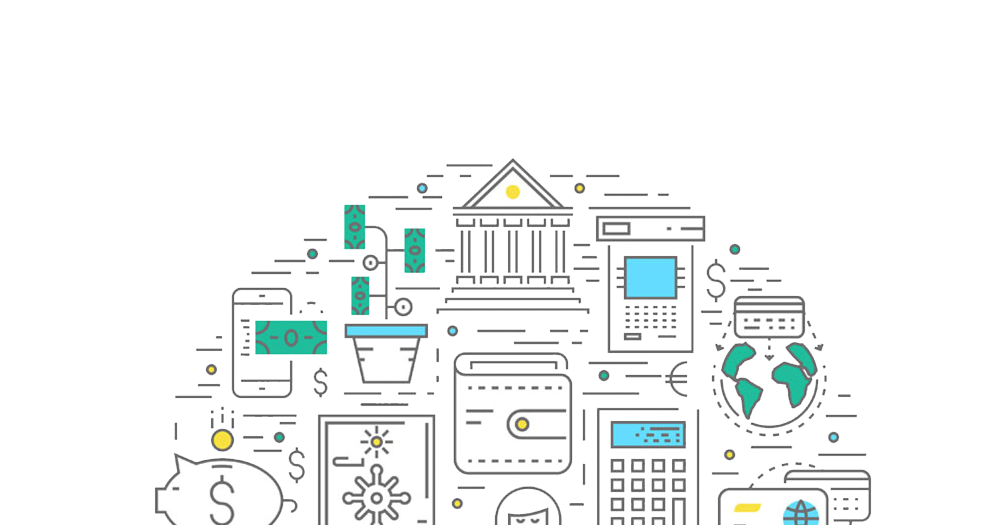 Fill in the description
Fill in the description
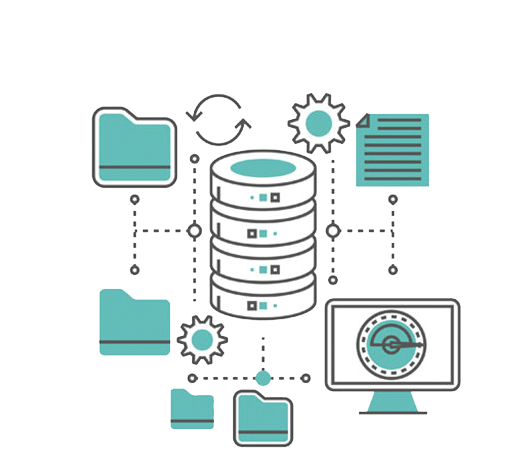 02 Add title text
Add title text——Fill in the description
Fill in the description
Fill in the description
Fill in the description
02 Add title text
Add title text——Fill in the description
③
①
②
Click here to add content, content to match the title.
Click here to add content, content to match the title.
Click here to add content, content to match the title.
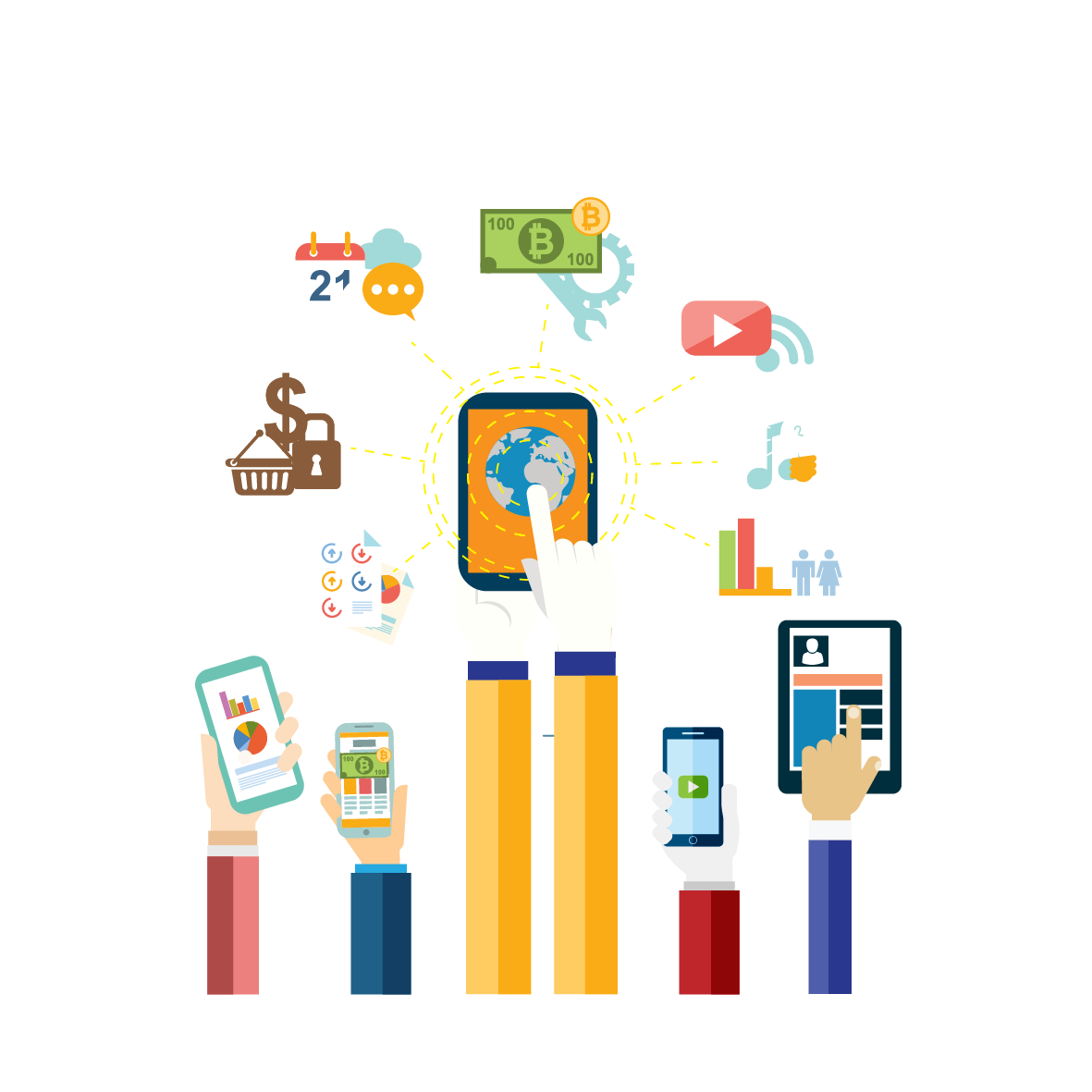 02 Add title text
Add title text——Fill in the description
Click here to add content, content to match the title.
Click here to add content, content to match the title.
Click here to add content, content to match the title.
02 Add title text
Fill in the description
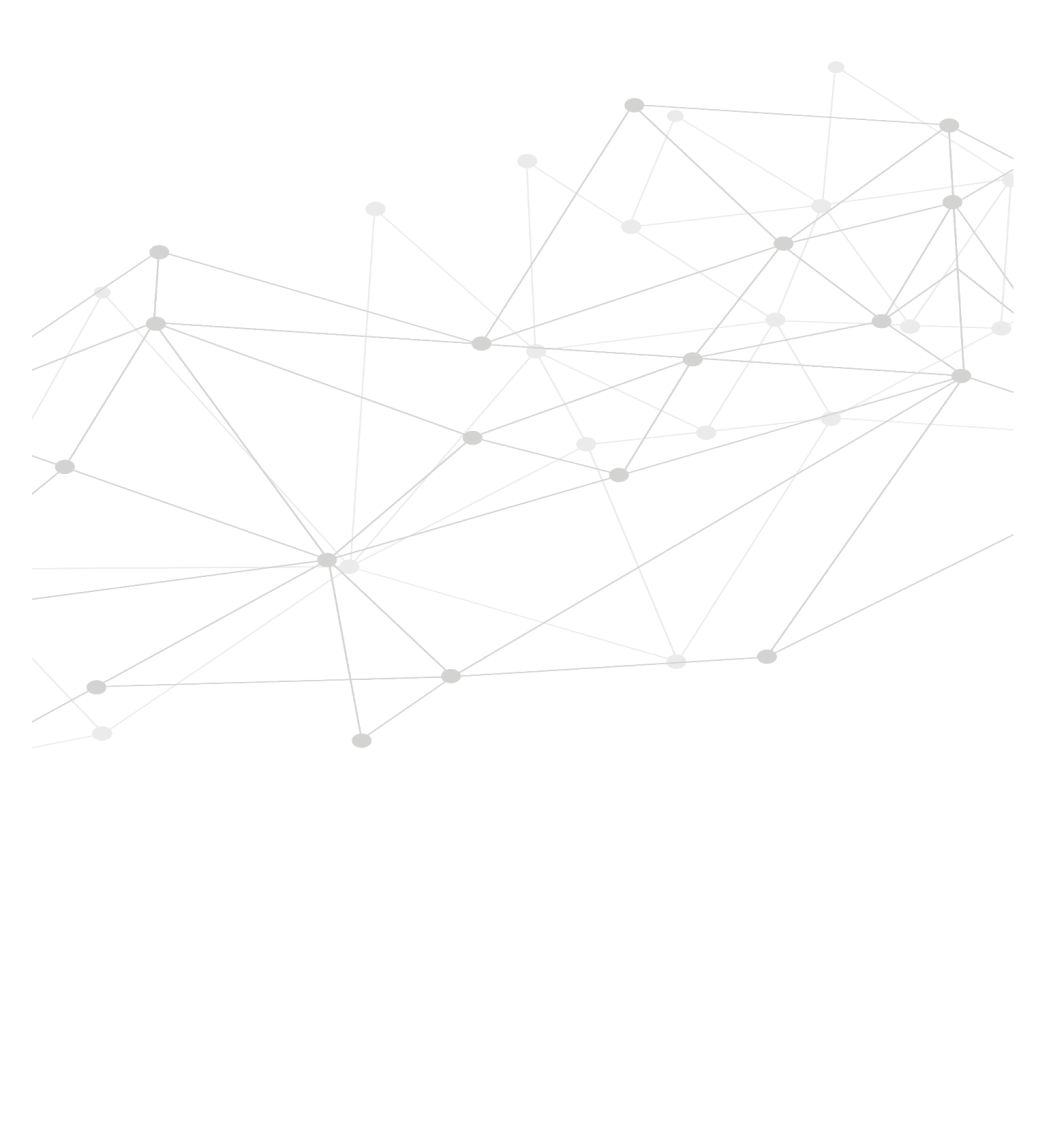 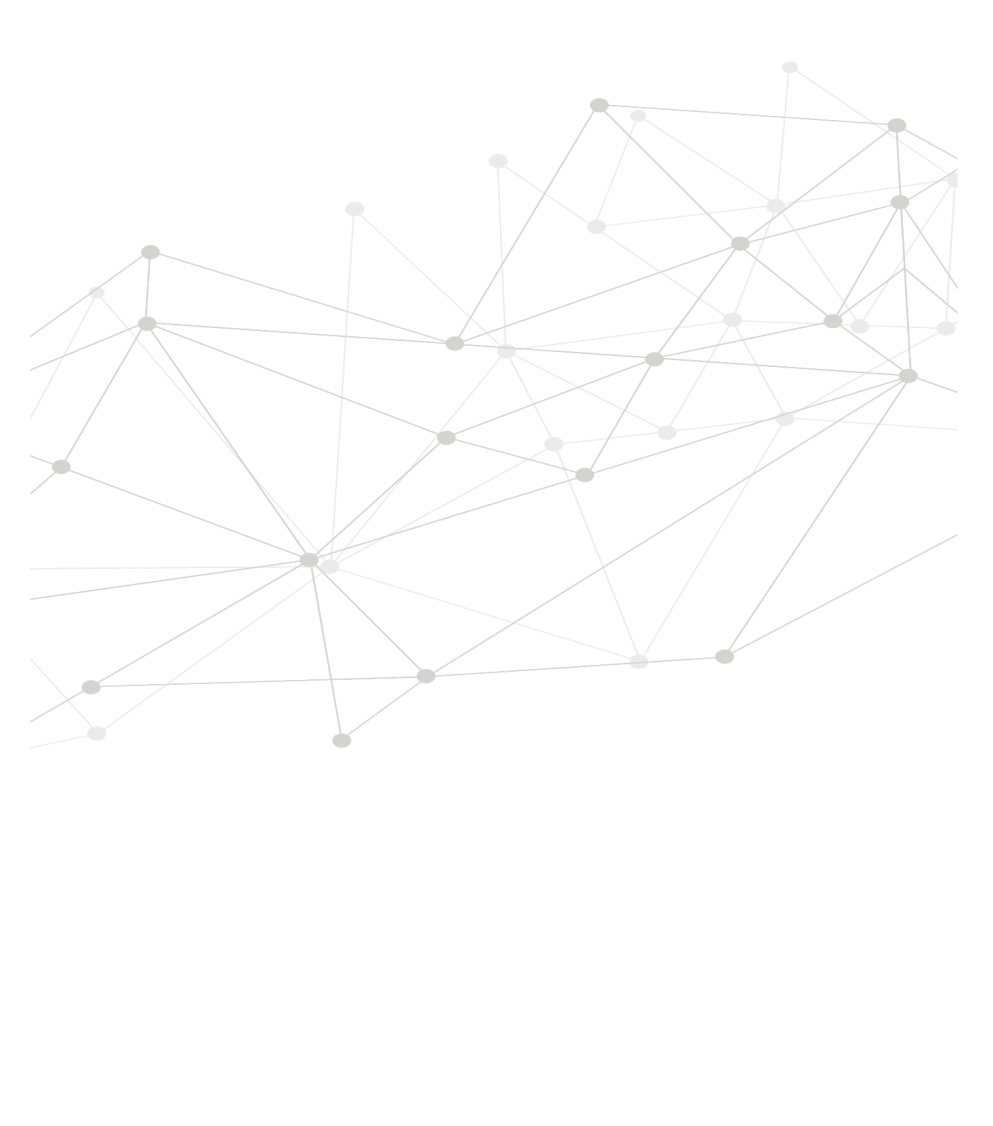 03
PART THREE
Add title text
03 Add title text
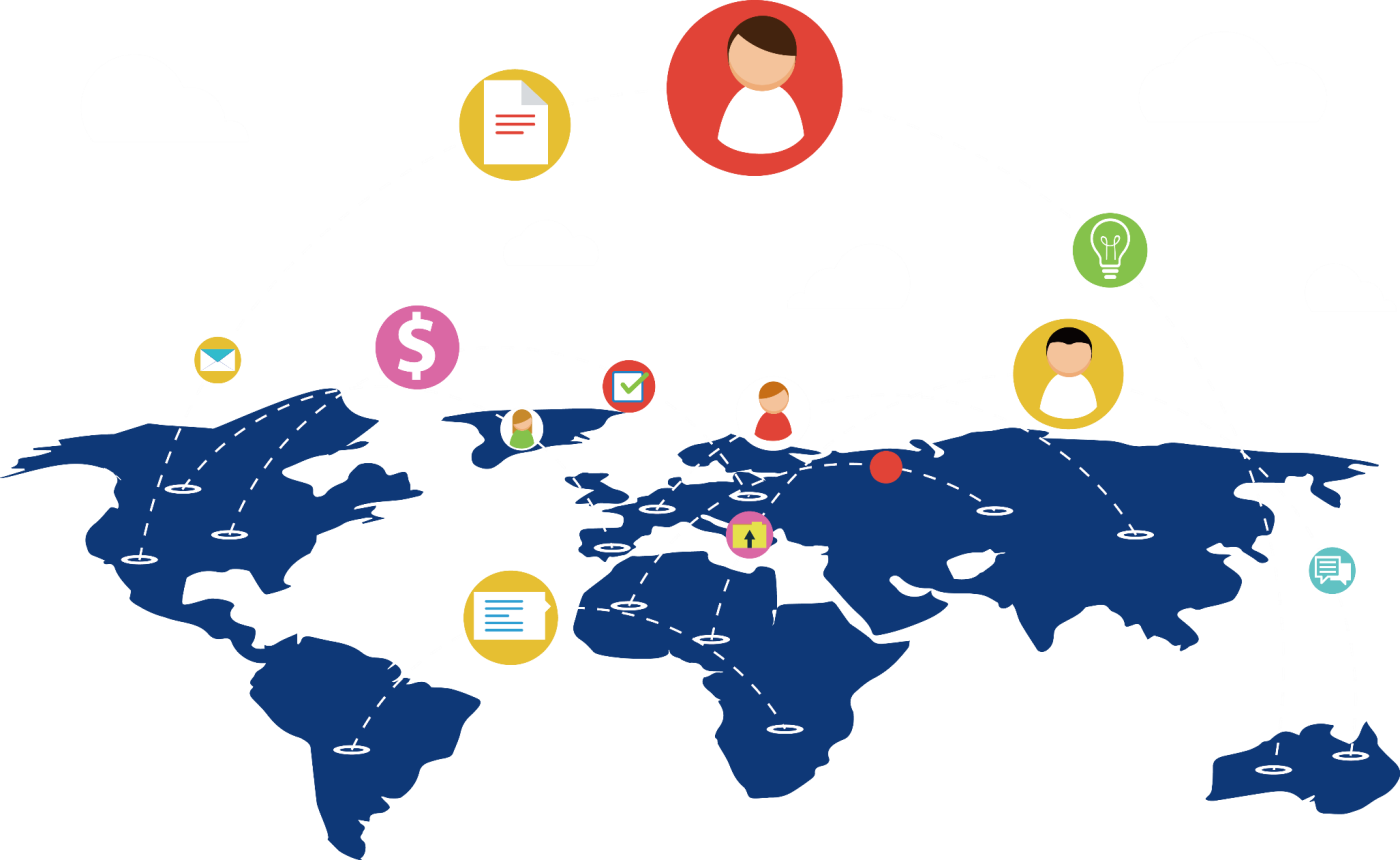 Click here to add text content, such as keywords, some brief introductions, etc.
03 Add title text
Click here to add content, content to match the title.
 
Click here to add content, content to match the title.
 
Click here to add content, content to match the title.
Click here to add content, content to match the title.
 
Click here to add content, content to match the title.
03 Add title text
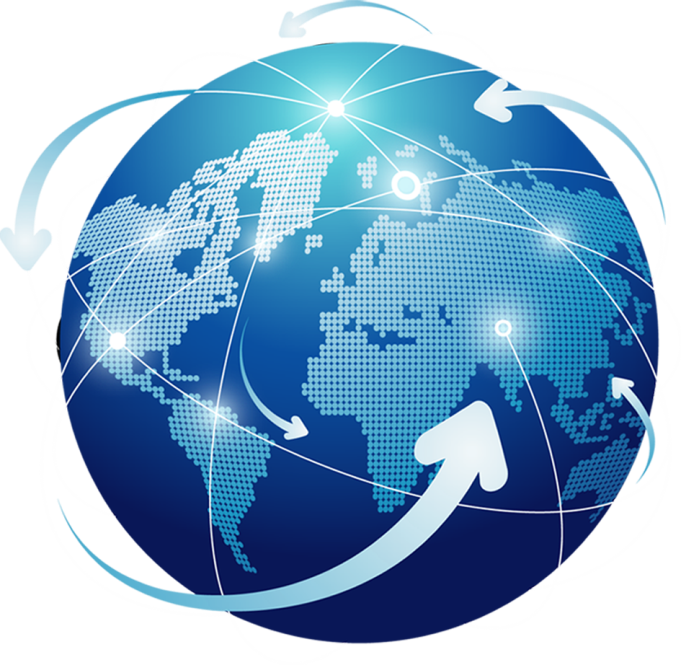 TEXT
Click here to add text content, such as keywords, some brief introductions, etc.

Click here to add text content, such as keywords, some brief introductions, etc.
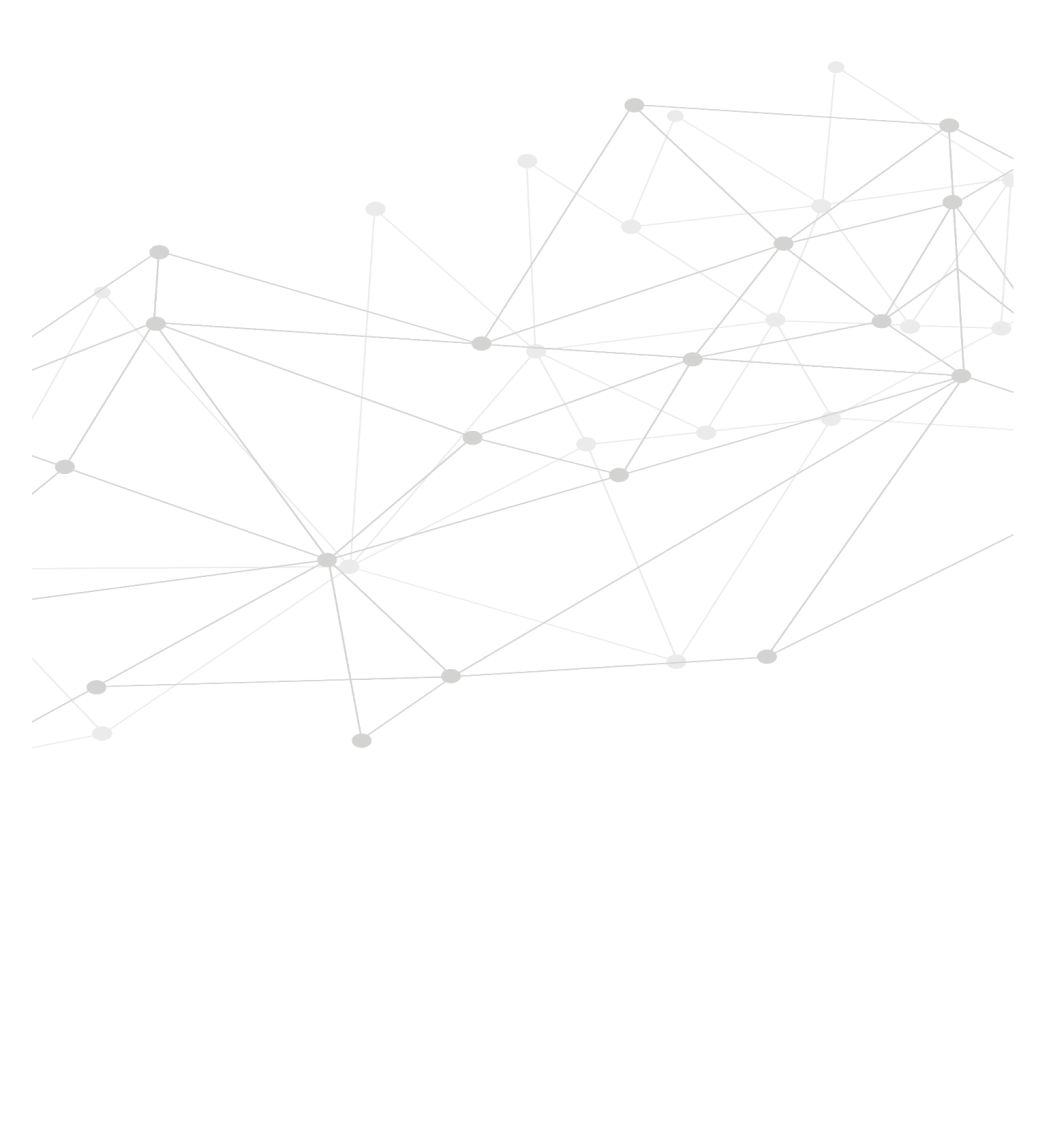 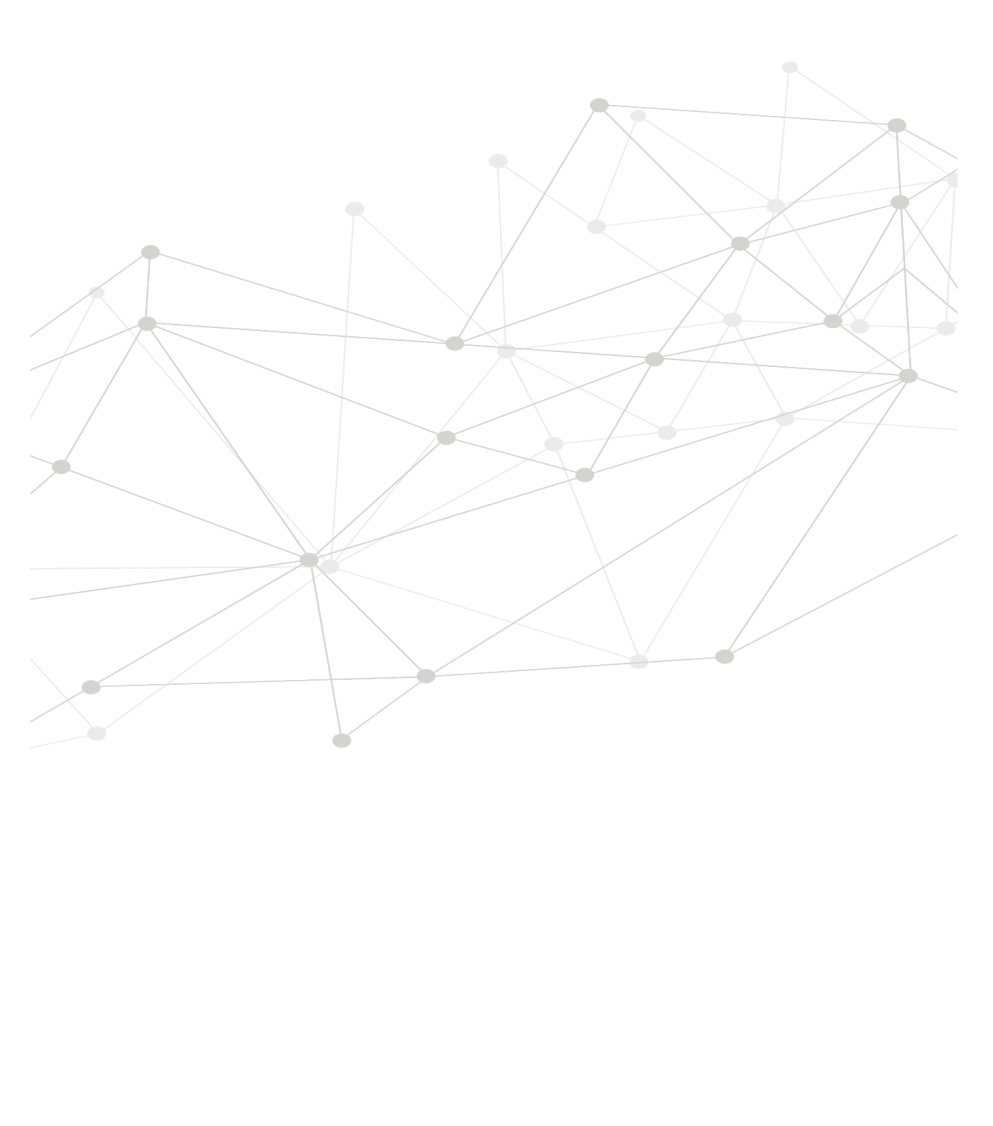 04
PART FOUR
Add title text
04 Add title text
Add title text
01
Click here to add content, content to match the title.
Add title text
02
Click here to add content, content to match the title.
03
Add title text
Click here to add content, content to match the title.
04 Add title text
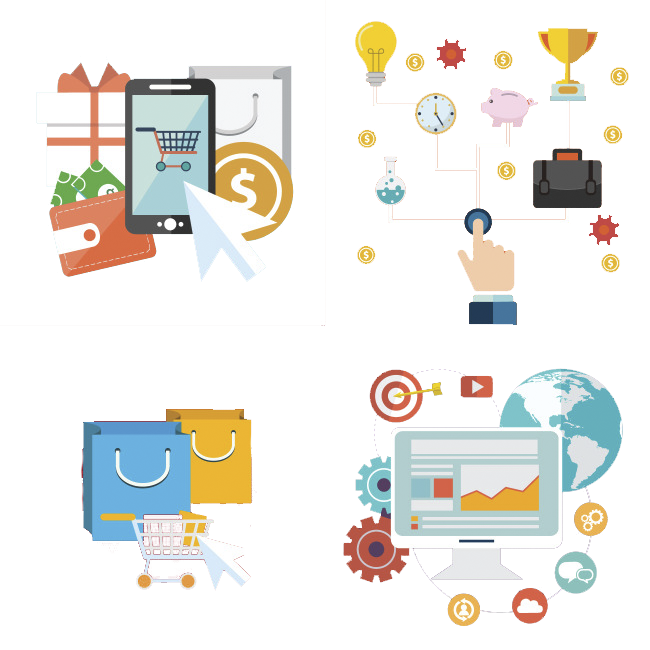 Add title
Add title
Add title
Add title
Add title
Add title
Add title
Add title
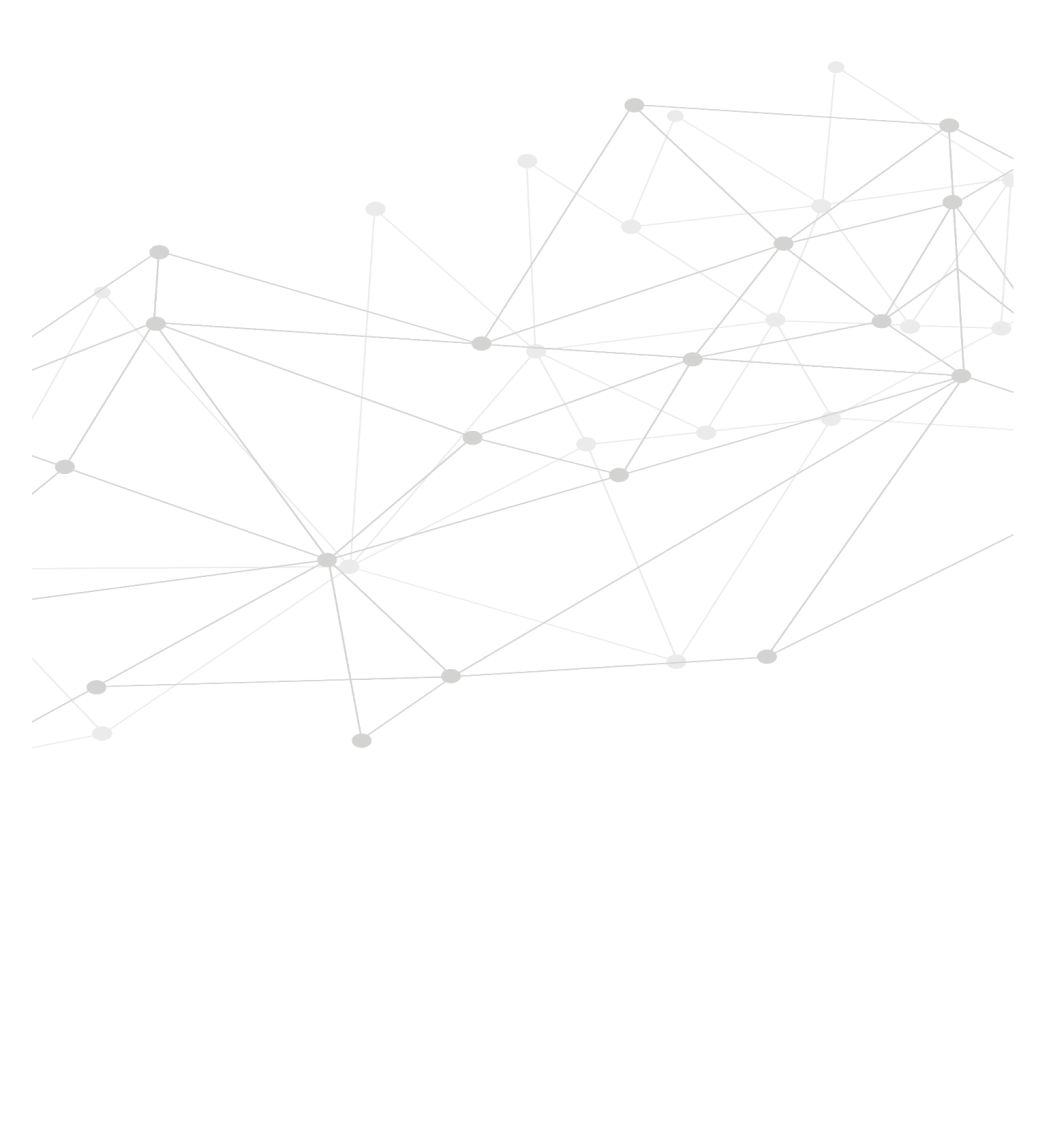 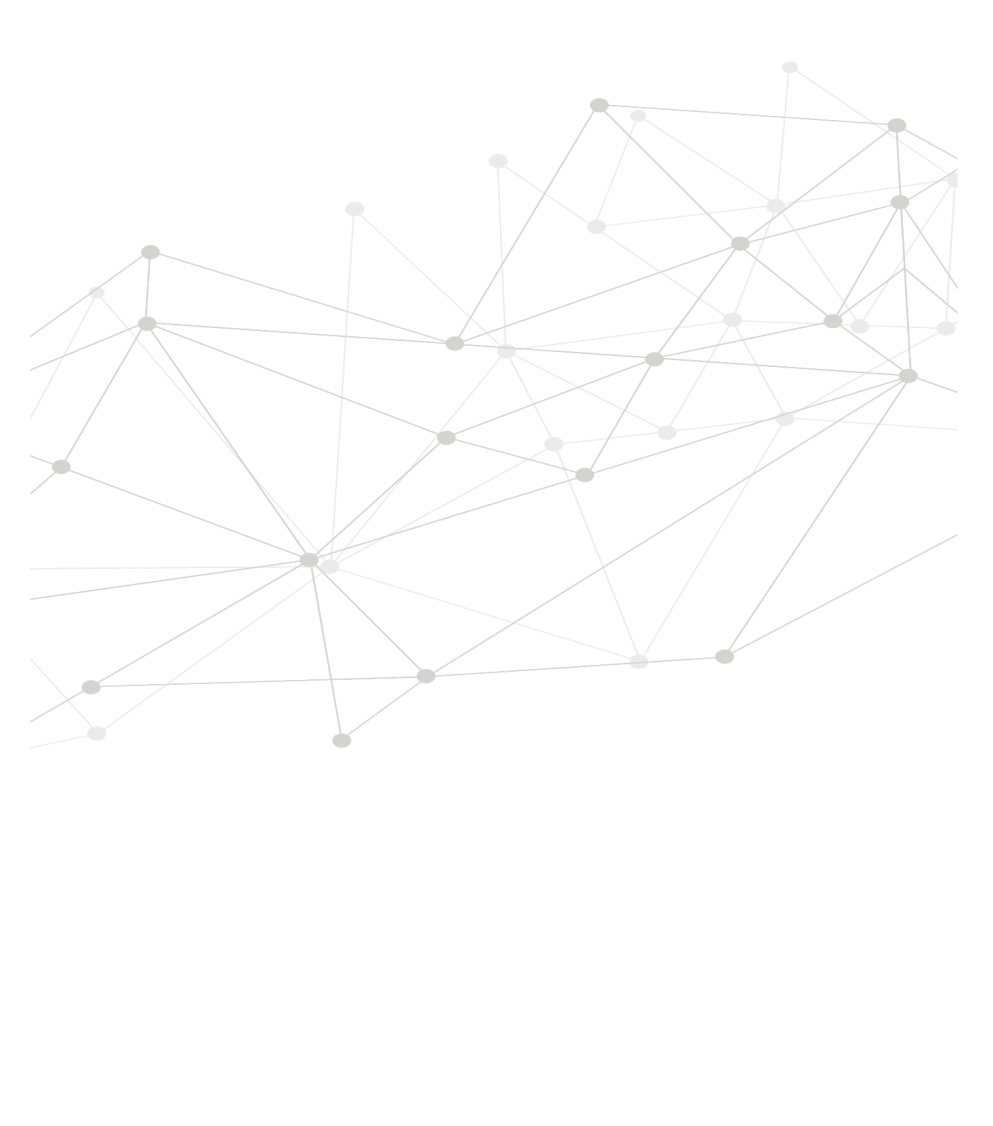 05
PART FIVE
Add title text
05 Add title text
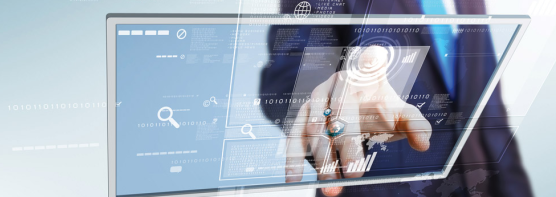 Add title text
Add title text
Click here to add content, content to match the title.
Click here to add content, content to match the title.
05 Add title text
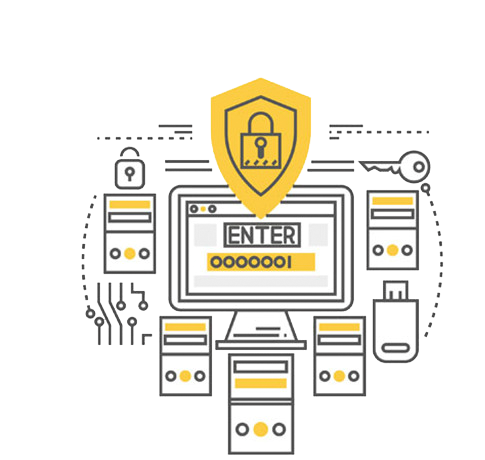 Click here to add content, content to match the title.
Click here to add content, content to match the title.
Click here to add content, content to match the title.
Click here to add content, content to match the title.
05 Add title text
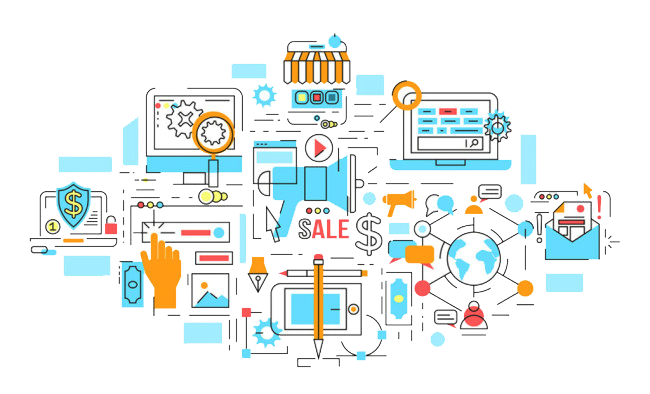 Fill in the description
Fill in the description
Fill in the description
Fill in the description
Fill in the description
Fill in the description
05 Add title text
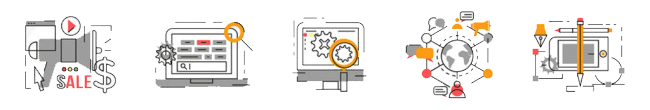 Title text
Click here to add text content, such as keywords, some brief introductions, etc. Click here to add text content, such as keywords, some brief introductions, etc. Click here to add text content, such as keywords, some brief introductions, etc.
05 Add title text
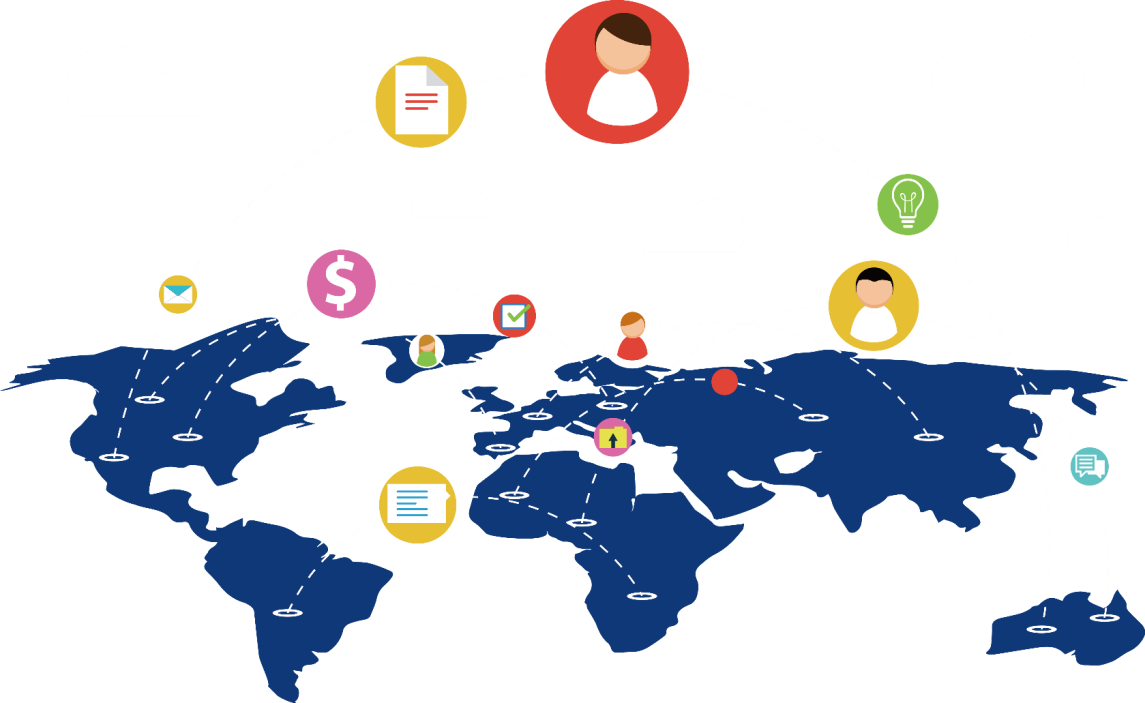 Click here to add text content, such as keywords, some brief introductions, etc.
Click here to add text content, such as keywords, some brief introductions, etc.
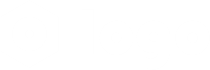 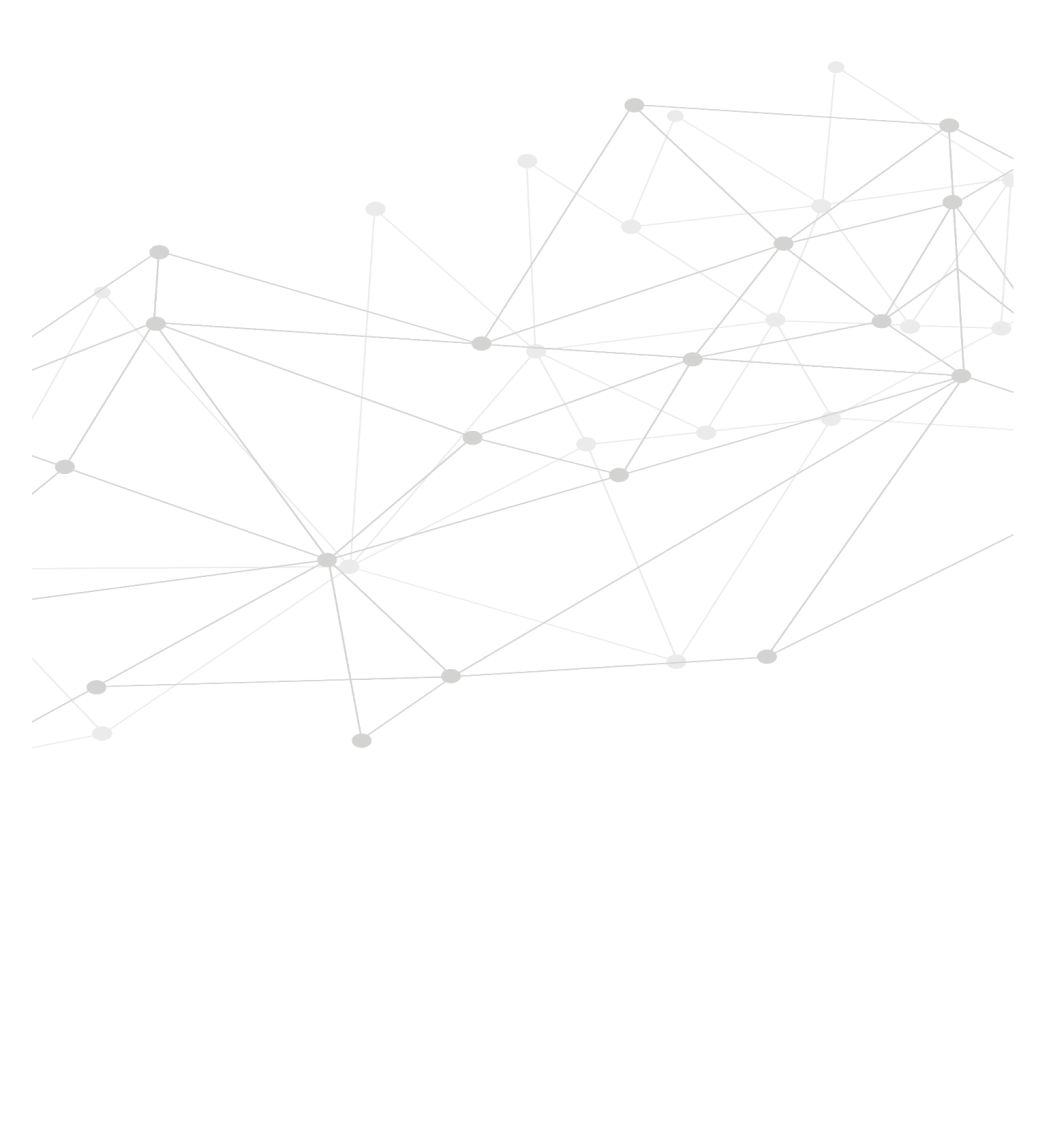 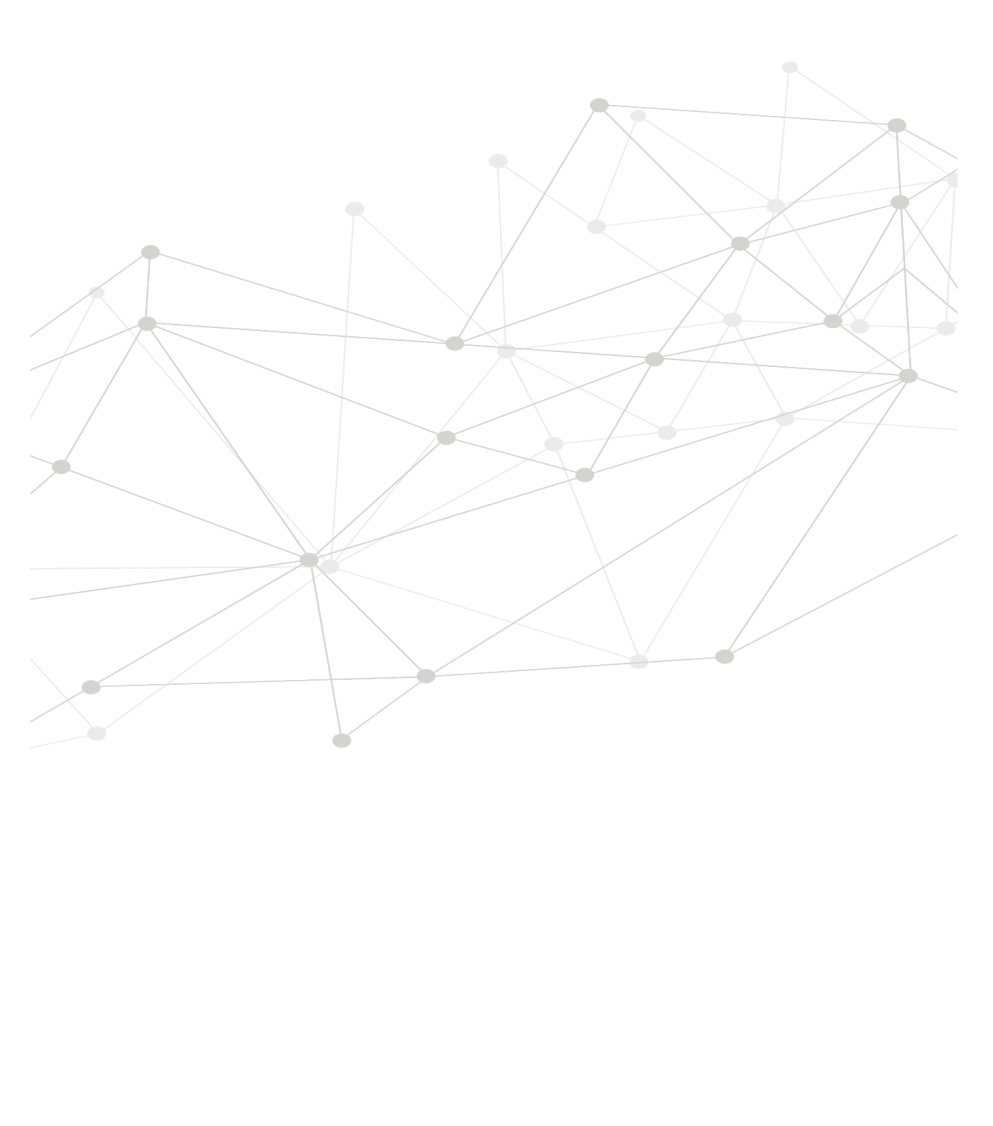 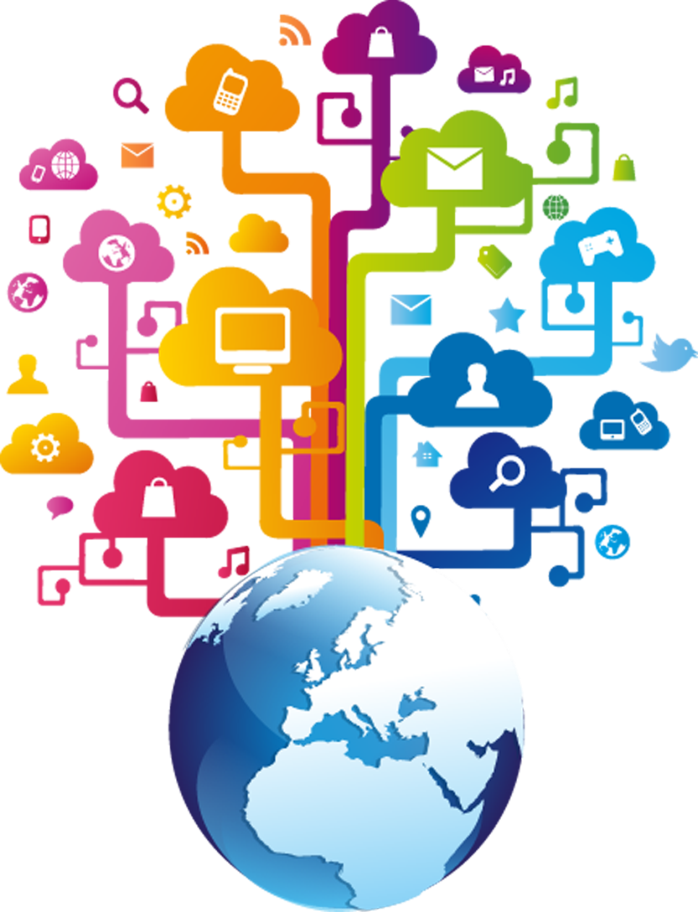 THANK  YOU
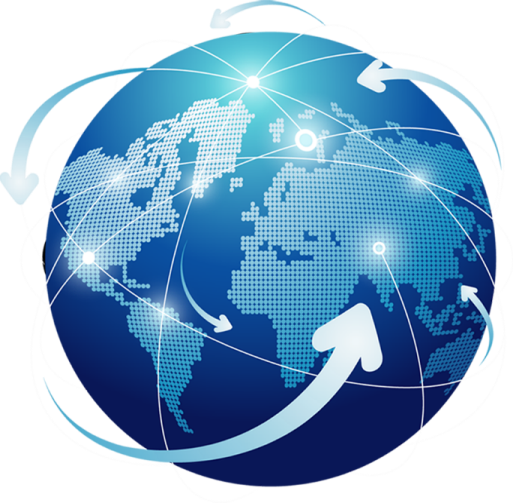 RERORT：FREEPPT7.COM   TIME：20XX
https://www.freeppt7.com
Please follow us for more information:
www.freeppt7.com
Pics: www.Pixabay.com
If you liked the presentation and want to thank, you can follow me on social networks 

https://www.youtube.com/c/Slidesfree

https://www.instagram.com/slidesfree/ 

https://www.facebook.com/freeppt7/

https://www.facebook.com/groups/best.PowerPoint.templates

https://twitter.com/freeppt7_com